Меліорація земельних ресурсів.
Підготувала
Учениця 8 класу
Загородня Катерина
???
Меліорація
Що це таке?
це комплекс заходів, спрямованих на запобігання підтопленню, заболоченню, засоленню, забрудненню ґрунтів, вітровій і водній ерозії меліорованих земель, їх деградації, погіршенню стану водних об'єктів.
Меліорація земельних ресурсів на Україні
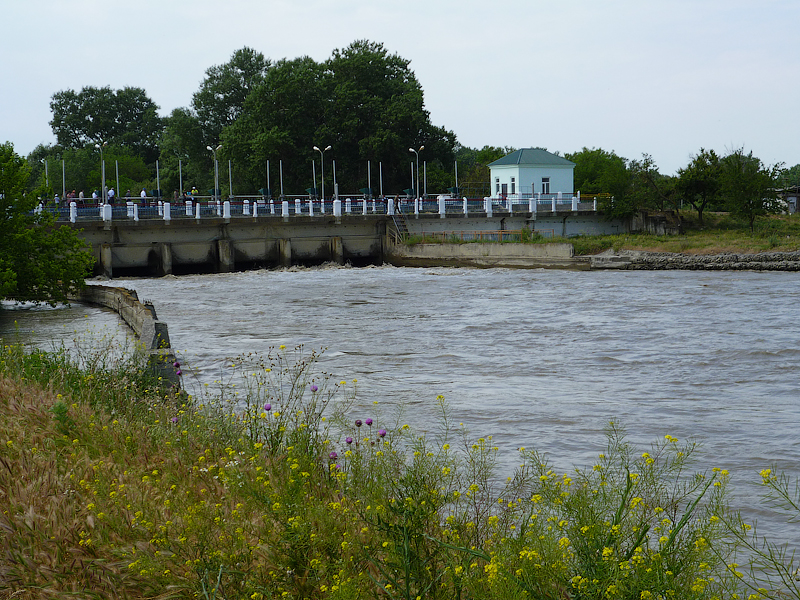 Меліорація ґрунту
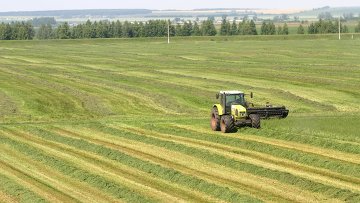 Гідротехнічна
Агротехнічна
Хімічна
Меліорація
Культурнотехнічна
Агролісотехнічна
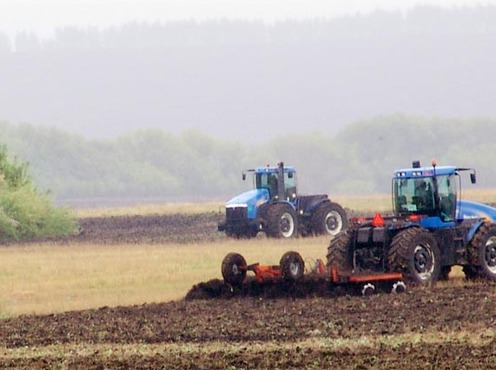 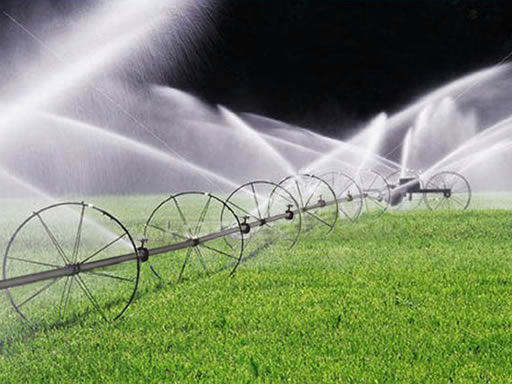 Справжня меліорація земель
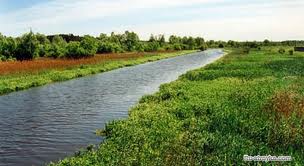 Підручник з меліорації земельних ресурсів
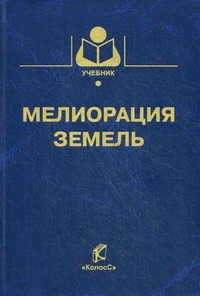